IFAC's Global Knowledge Gateway-a shared, global resource for accountants
Daria Kukhar
International Federation of Accountants
THE 8TH CROSS-BORDER MEETING 
July 2, 2014
Moscow
Accountants in Society
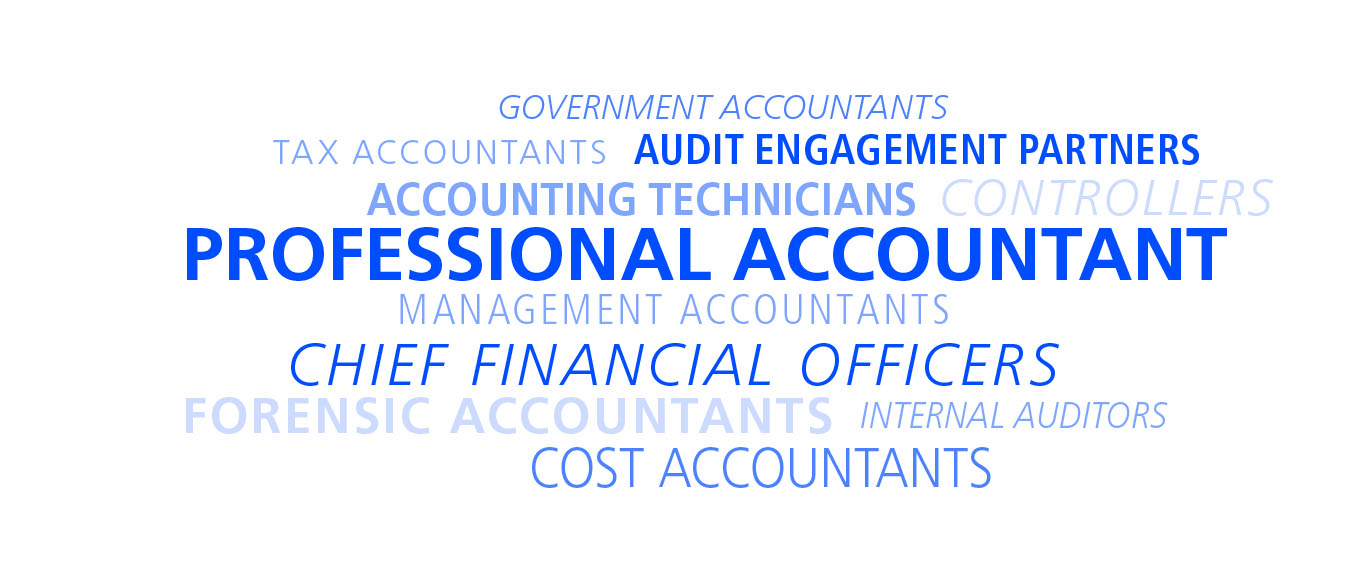 IFAC Operating Lines
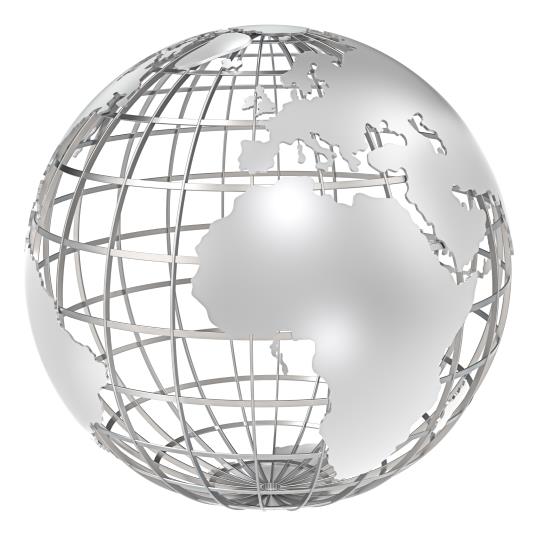 Supporting standards development
Improving quality and capacity 
Global representation and advocacy
Supporting the profession
Supporting Standards Development
Foster high-quality financial information
Promote confidence in markets
Enhance public resource management
Facilitate regional and international economic integration
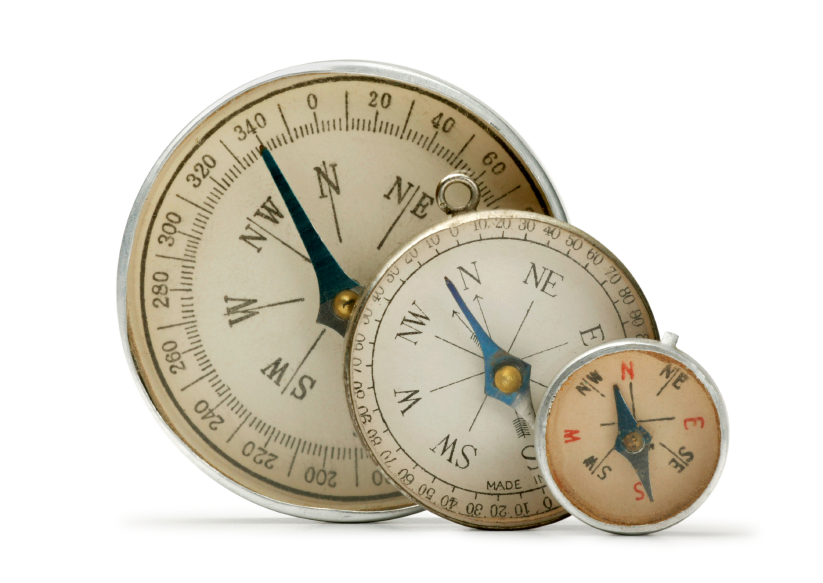 Supporting Standards Development
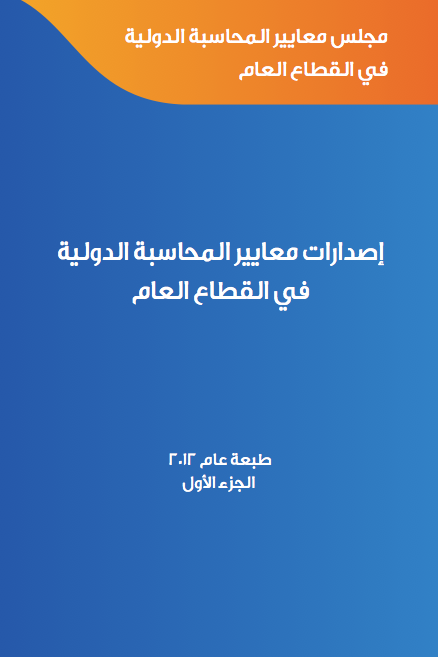 Progress to Date:
80+ government/public sector entities using/planning to adopt IPSASs
100+ jurisdictions using/adopting clarified ISAs or using as a basis for national standards
120+ jurisdictions using/adopting the Code of Ethics for Professional Accountants
Improving Quality and Capacity
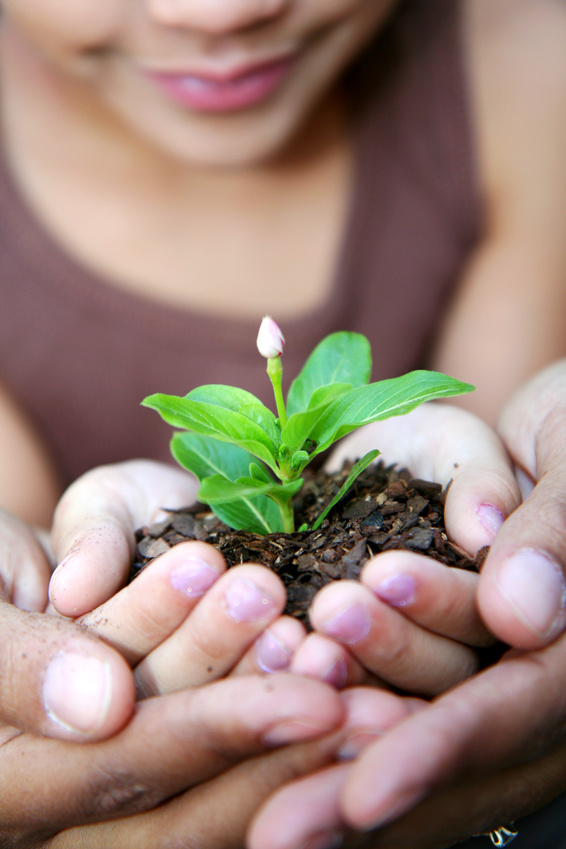 Supporting high-quality PAOs and strengthening the profession
Member Body Compliance Program
Professional Accountancy Organization (PAO) Development
MOSAIC
Improving Quality and Capacity
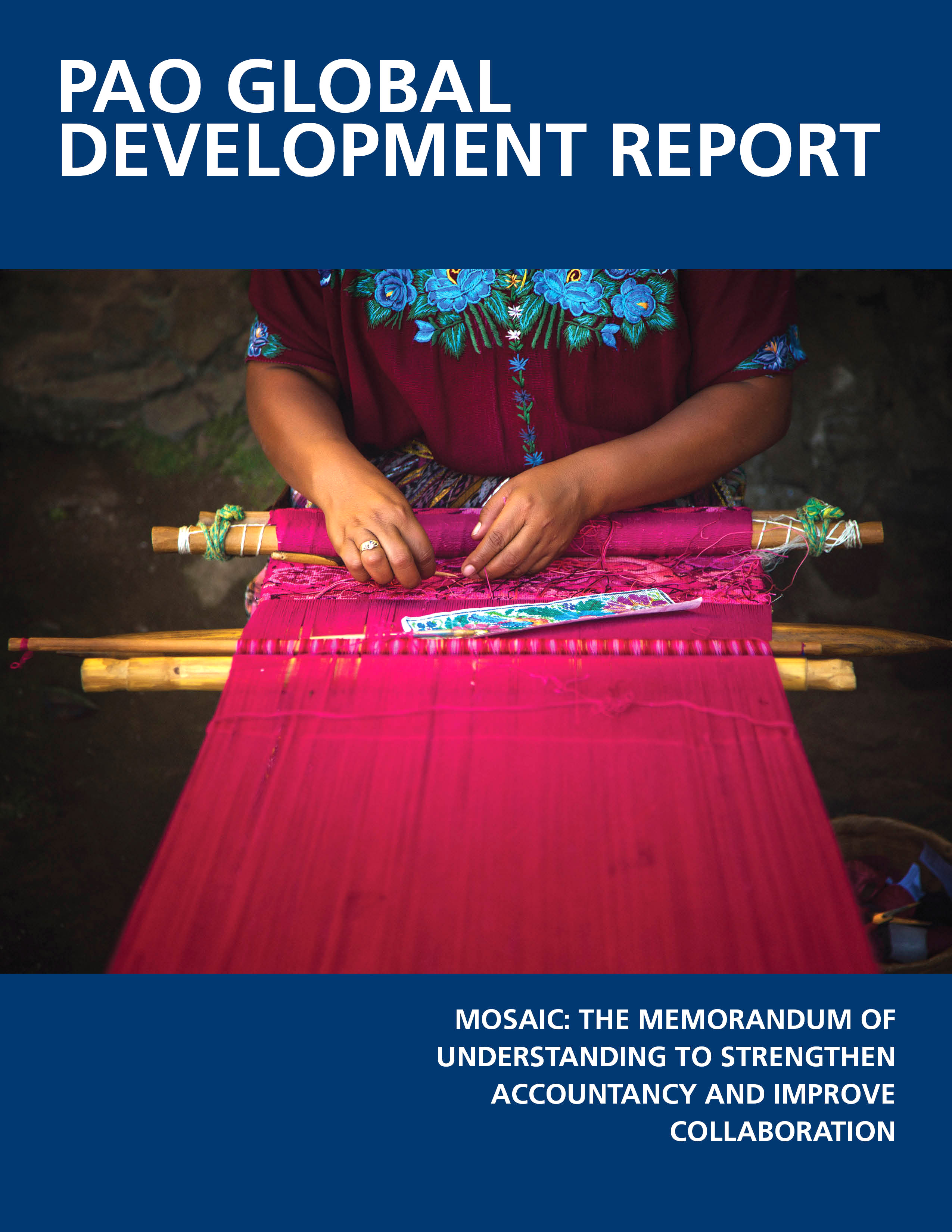 Progress to Date: 
Supporting and managing MOSAIC
Publishing 110 actions plans in 2013
Reviewing eight World Bank ROSC Reports
DFID/IFAC agreement
Global Representation and Advocacy
Leveraging IFAC’s position as an independent public interest voice for the profession
Promote profession’s interests
Stimulate discussion 
Convene interested stakeholders
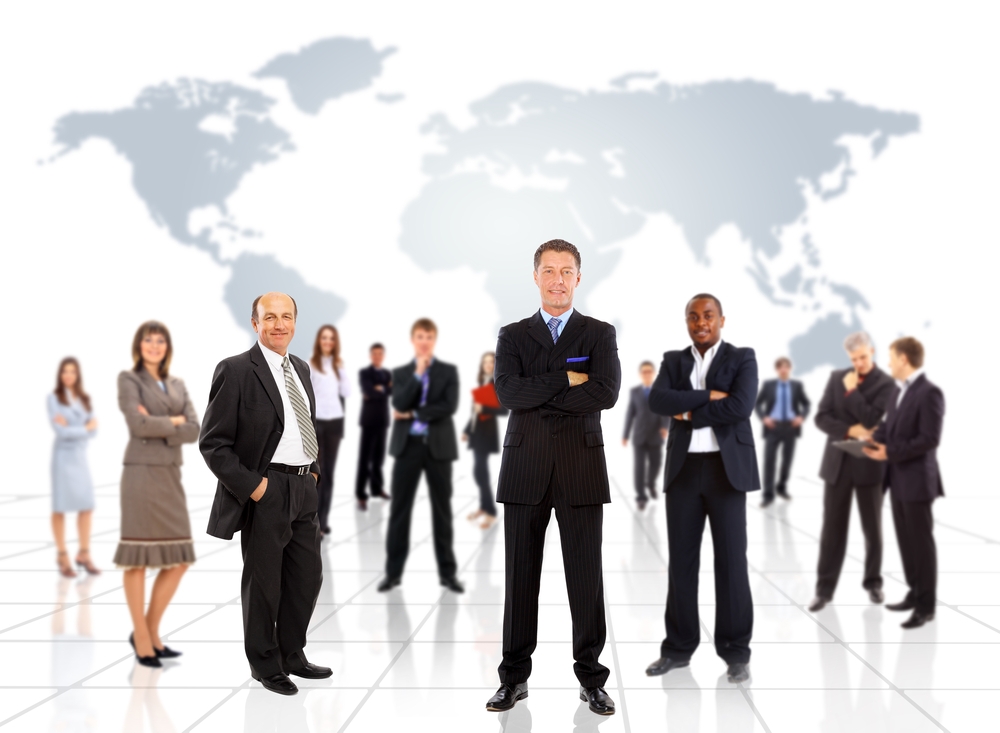 Global Representation and Advocacy
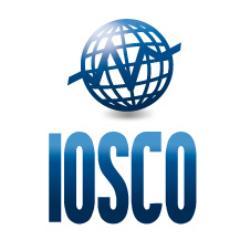 Progress to Date:
ASEAN Seminar on FRSC
Convening global public sector leaders on public sector financial management
Engaging the G-20, European Commission, IFRS, and others on key matters
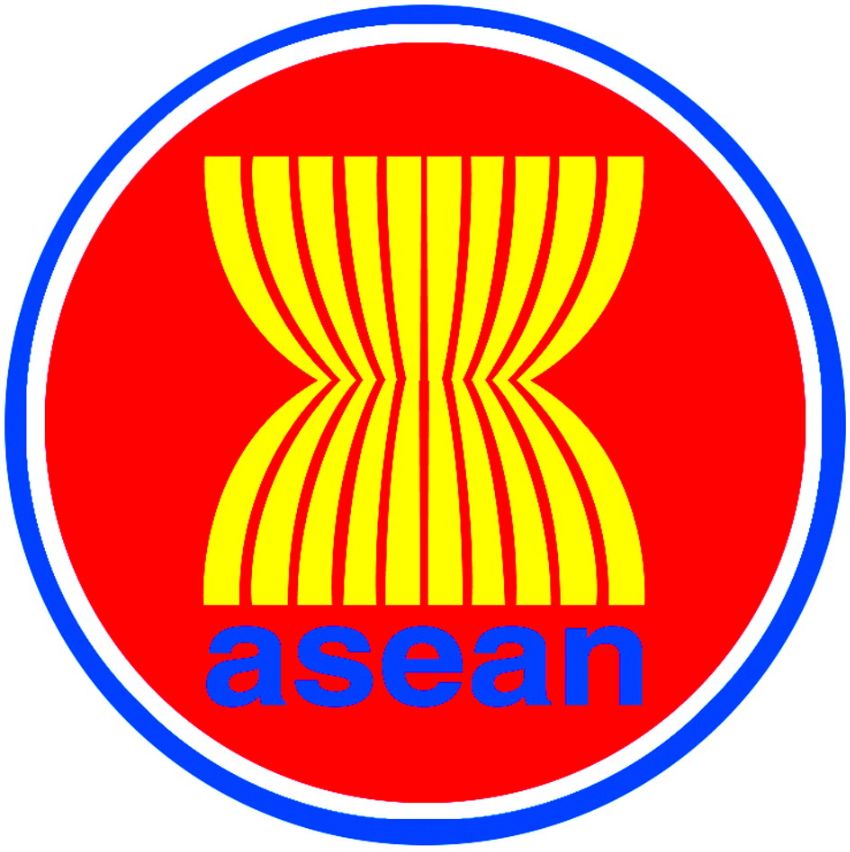 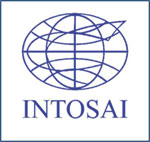 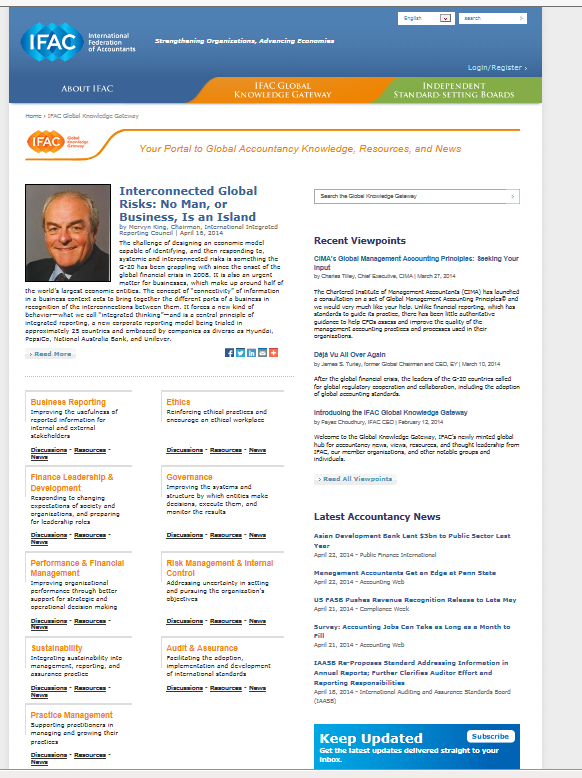 Supporting the Profession
Progress to Date:
Launching Global Knowledge Gateway
Publishing International Good Practice Guidance
Creating resources for SMPs
International Good Practice Guidance
Principles for Effective Business Reporting Processes-11 key principles for evaluating and improving business reporting processes

Developing and Reporting Supplementary Financial Measures—Definition, Principles, and Disclosures (ED, comments were due May 26)
Support for Professional AccountantsGlobal Knowledge Gateway
Business reporting
Ethics
Financial leadership & development
Governance
Performance and financial management
Risk management& internal control
Sustainability
Audit & assurance
Practice management
Global Knowledge Gateway- Six Key Components
Viewpoints
Accountancy News
Resources
Discussions
Topical News
Upcoming Events



	Register!
Enhanced Organizational Reporting
Non-financial reporting is important for:
Decision-making
Promoting transparency
Discharging accountability 
Areas of Focus:
Is Integrated Reporting living up to its promise? 
What lesson can be learned from narrative reporting?
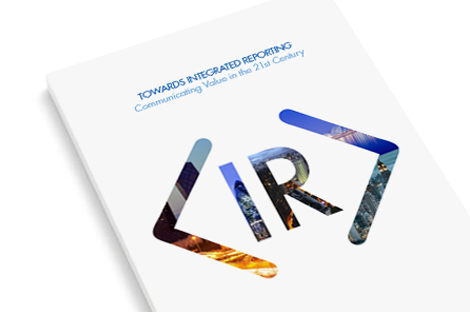 Latest Knowledge Gateway-June 24, 2014
Viewpoint | Shared Standard Setting in the Public Interest: A Strong Model by Fayez Choudhury, CEO, IFAC
Discussion | Supporting the Implementation of International Standards—What’s Next?
News | View AllCAQ’s Field-Testing Yields Further Recommendations to Auditor’s Reporting Model
[Speaker Notes: As we look ahead, we must keep working to keep our profession on the right and relevant track.]